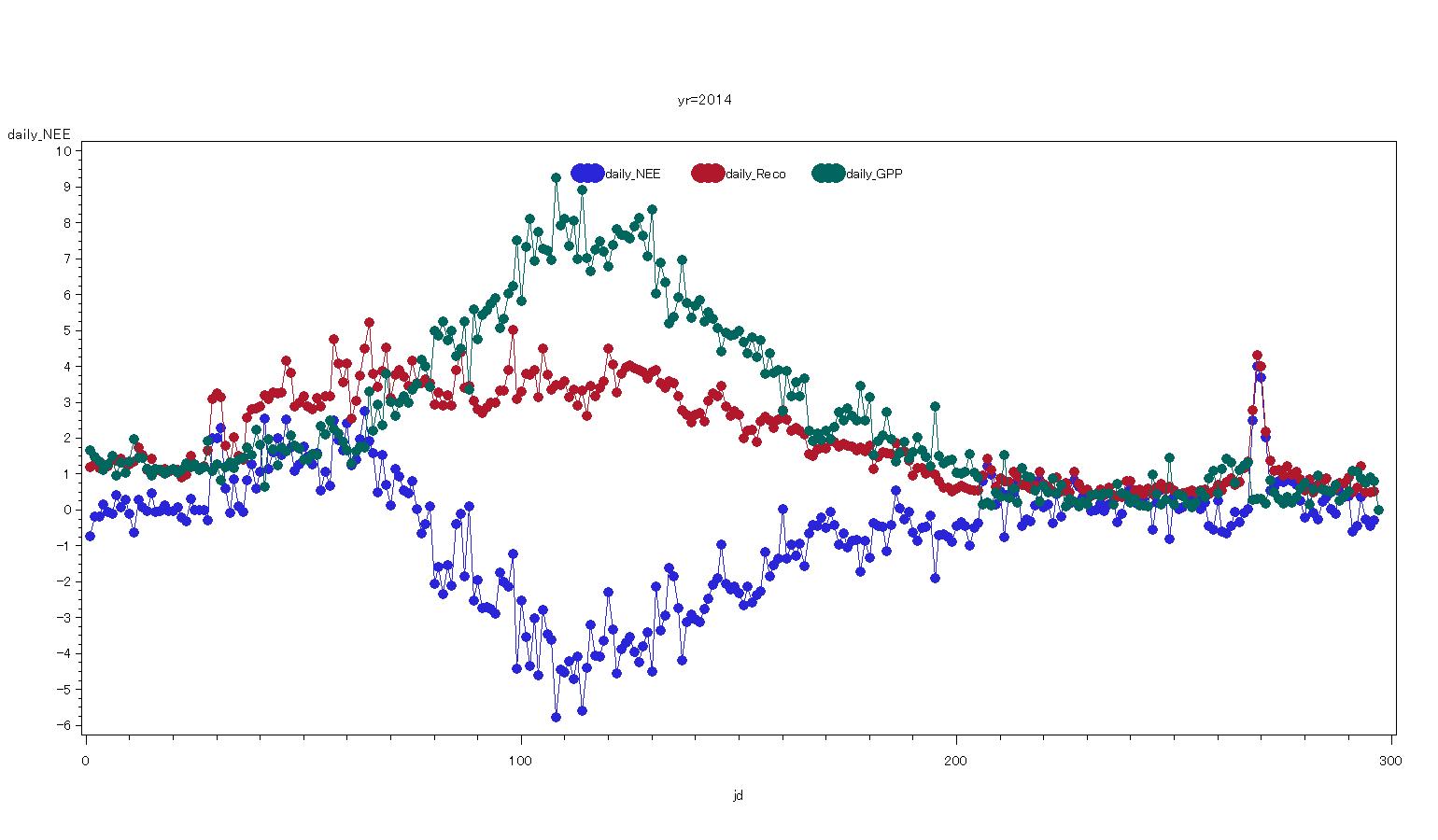 Tonzi
NEE (gC m-2 d-1)
Vaira
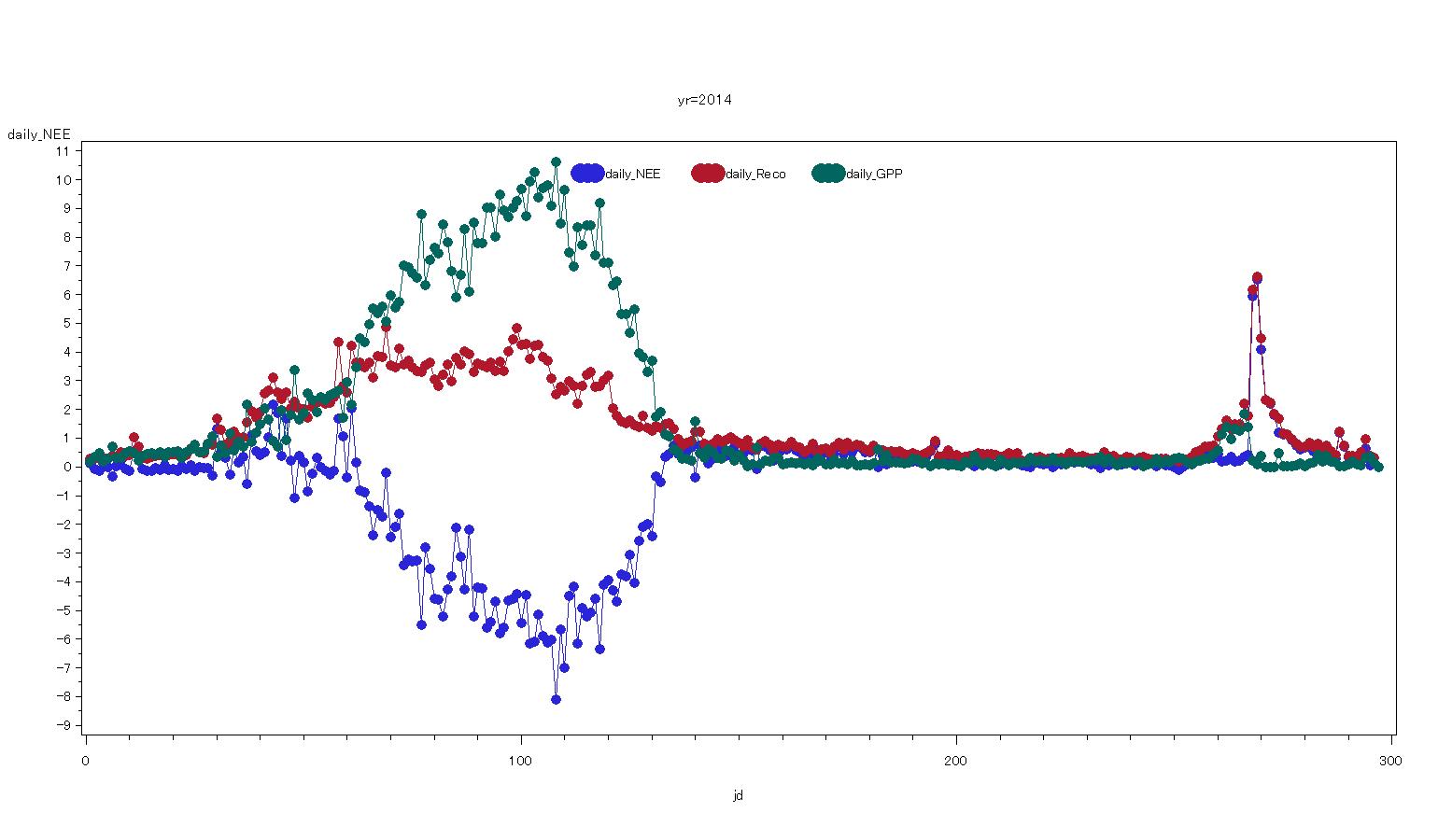 NEE (gC m-2 d-1)